CRYOMODULE 650(TESLA Style) Stand Aloneupdate
Tom Peterson and Yuriy Orlov
Collaboration Meeting
10 May 2011
Page 1
650 MHz Cryomodule (Tesla Style-Stand Alone)
Cold mass supports (2+1)
Vacuum Vessel
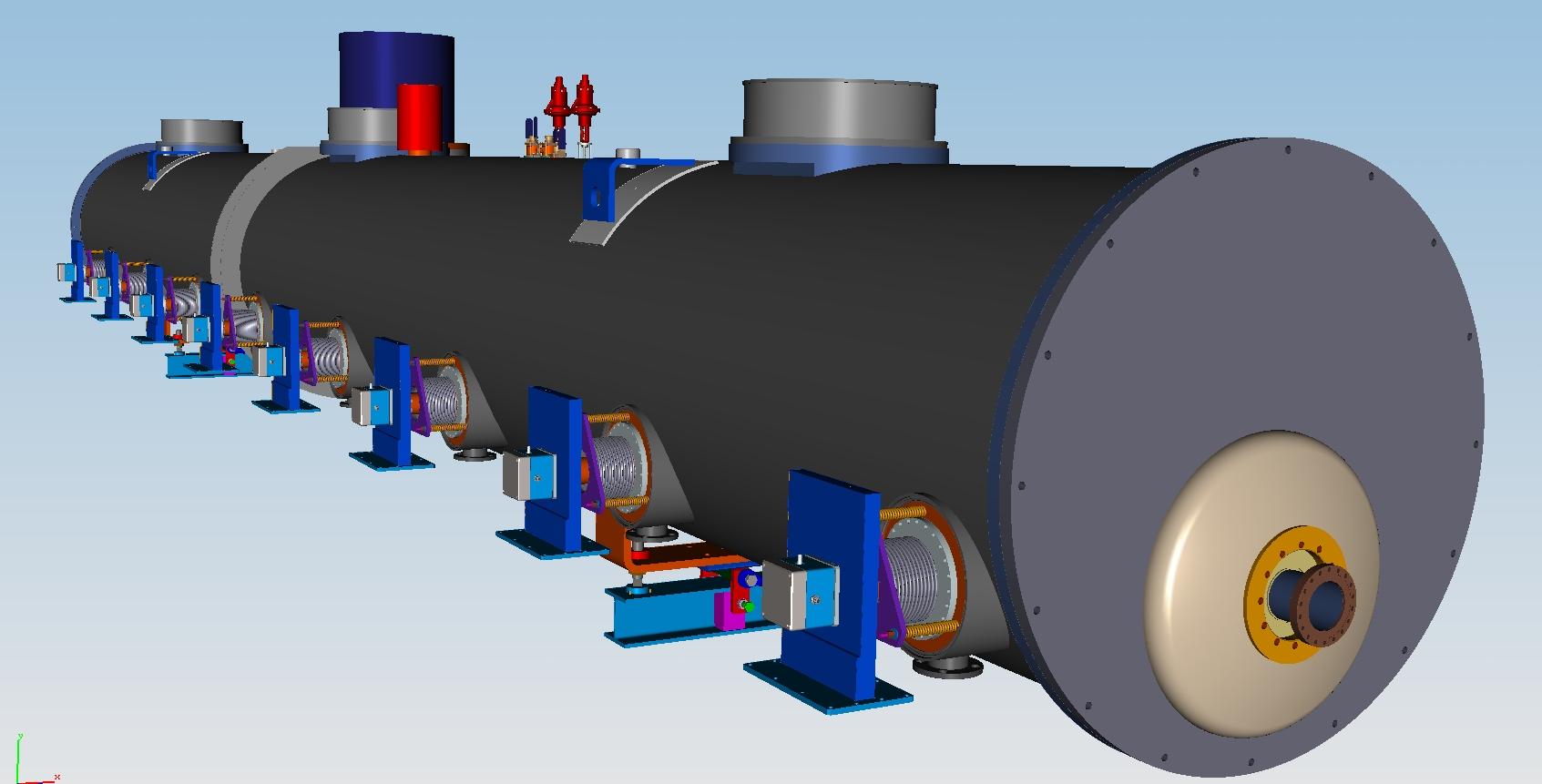 Power MC (8)
End Plate
Beam
Page 2
Updated requirements doc
FRS 650 MHz HE_CM_draft-v4.pdf 
Will upload this to the Project X document database 
Includes requirement for access to tuner motors
Page 3
650 MHz Cryomodule. Tuner motor ports
Flange opening Dia:~250mm
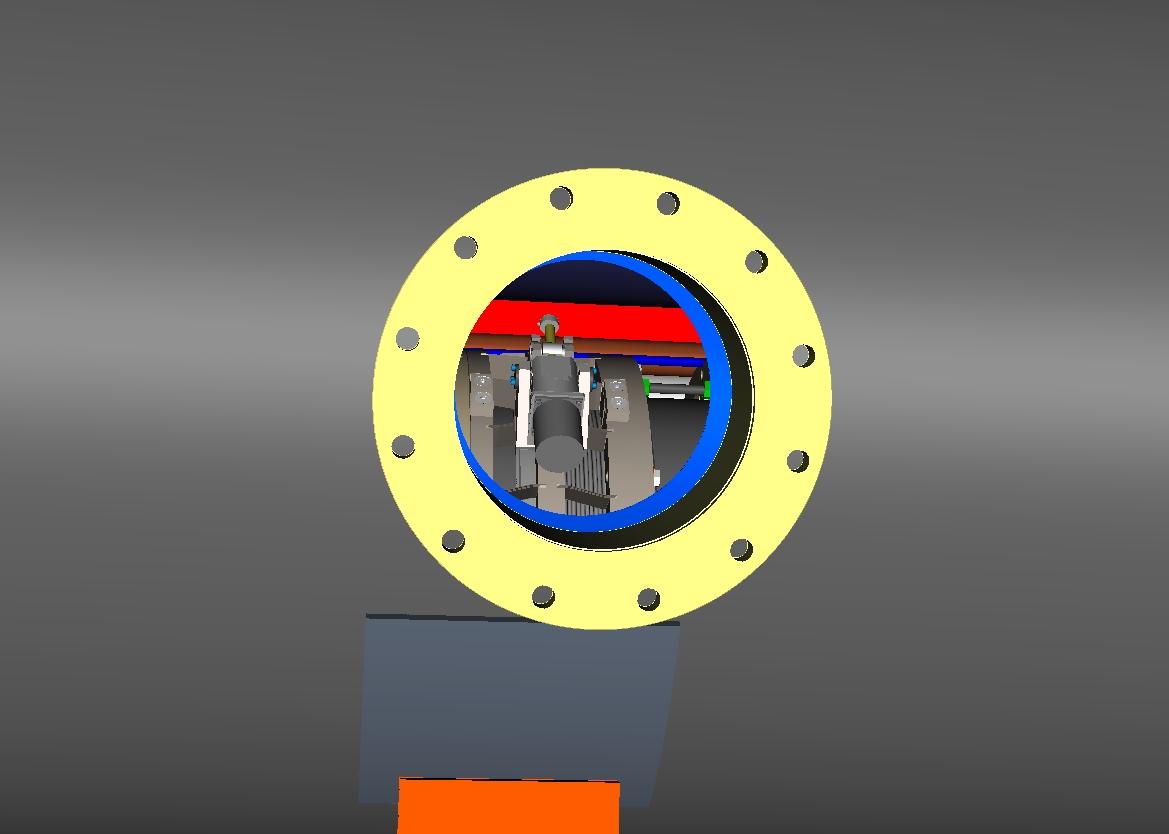 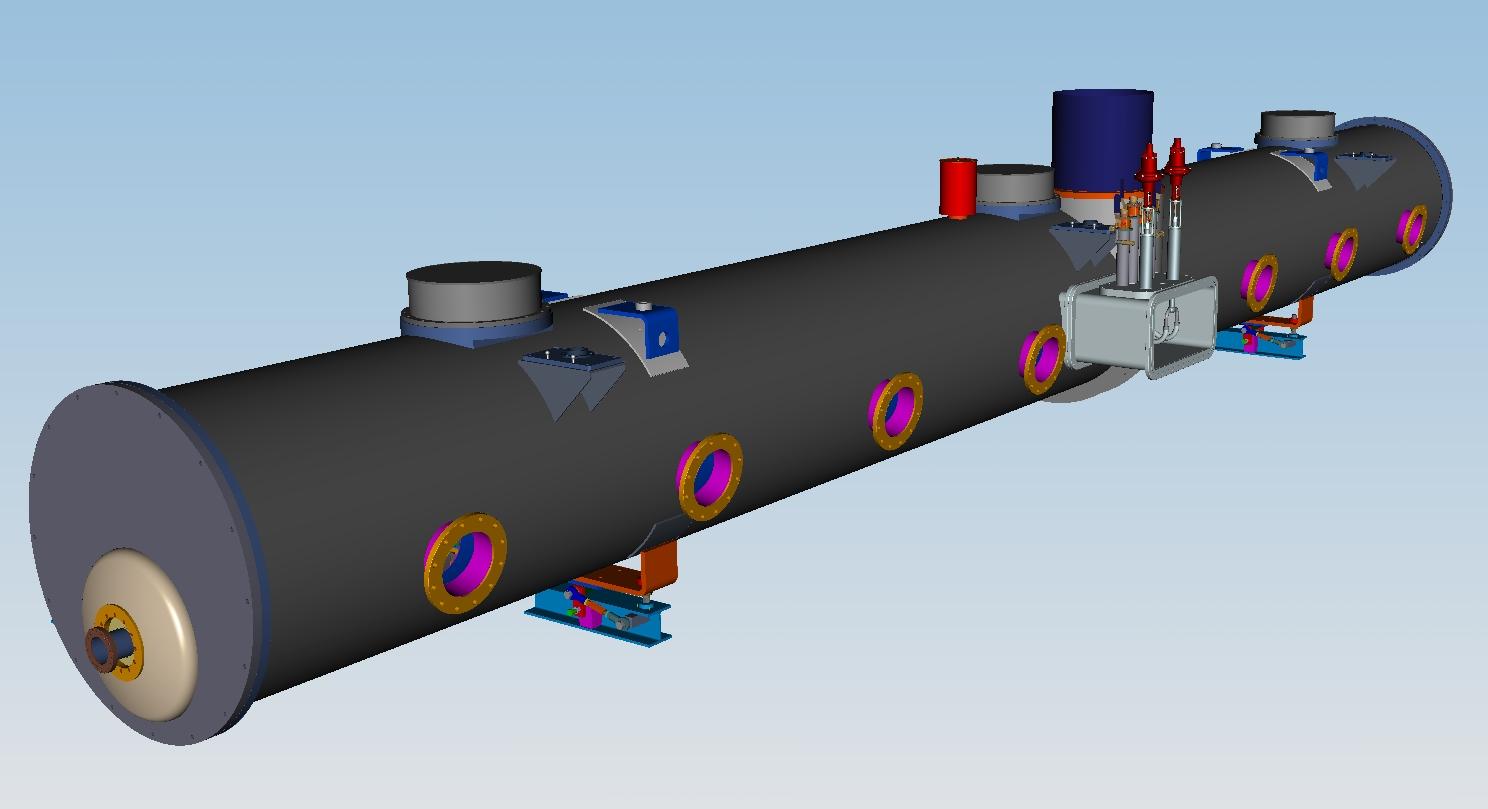 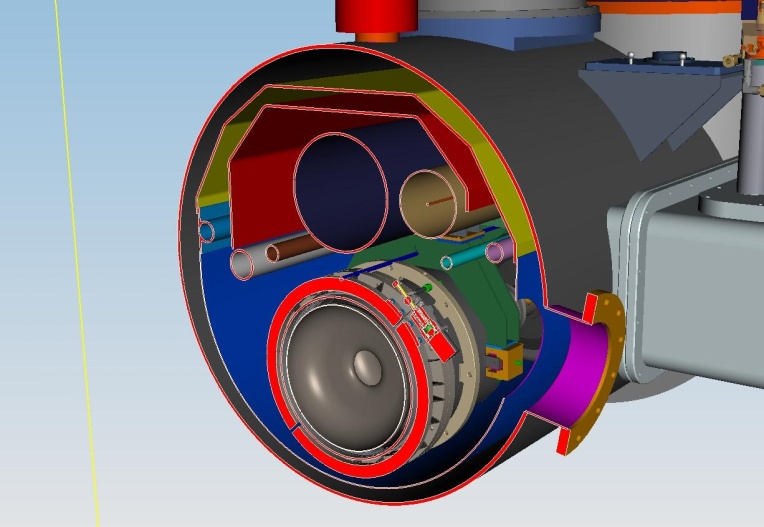 Tuner motor access
Ports (opposite MC Ports)
Tuner motor, install
on the cavity
Page 4
650 MHz Cryomodule. Vacuum loss monitors.
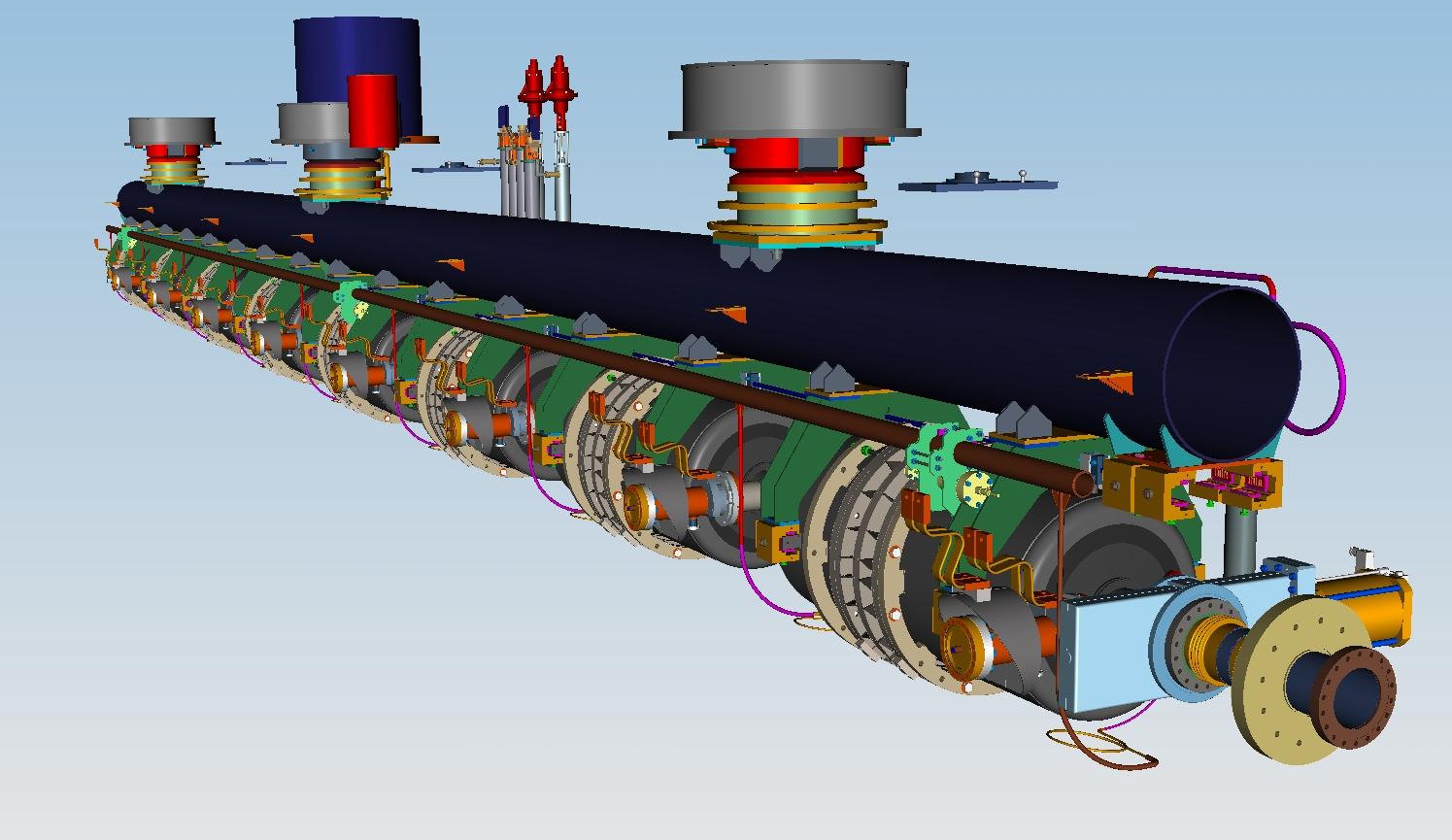 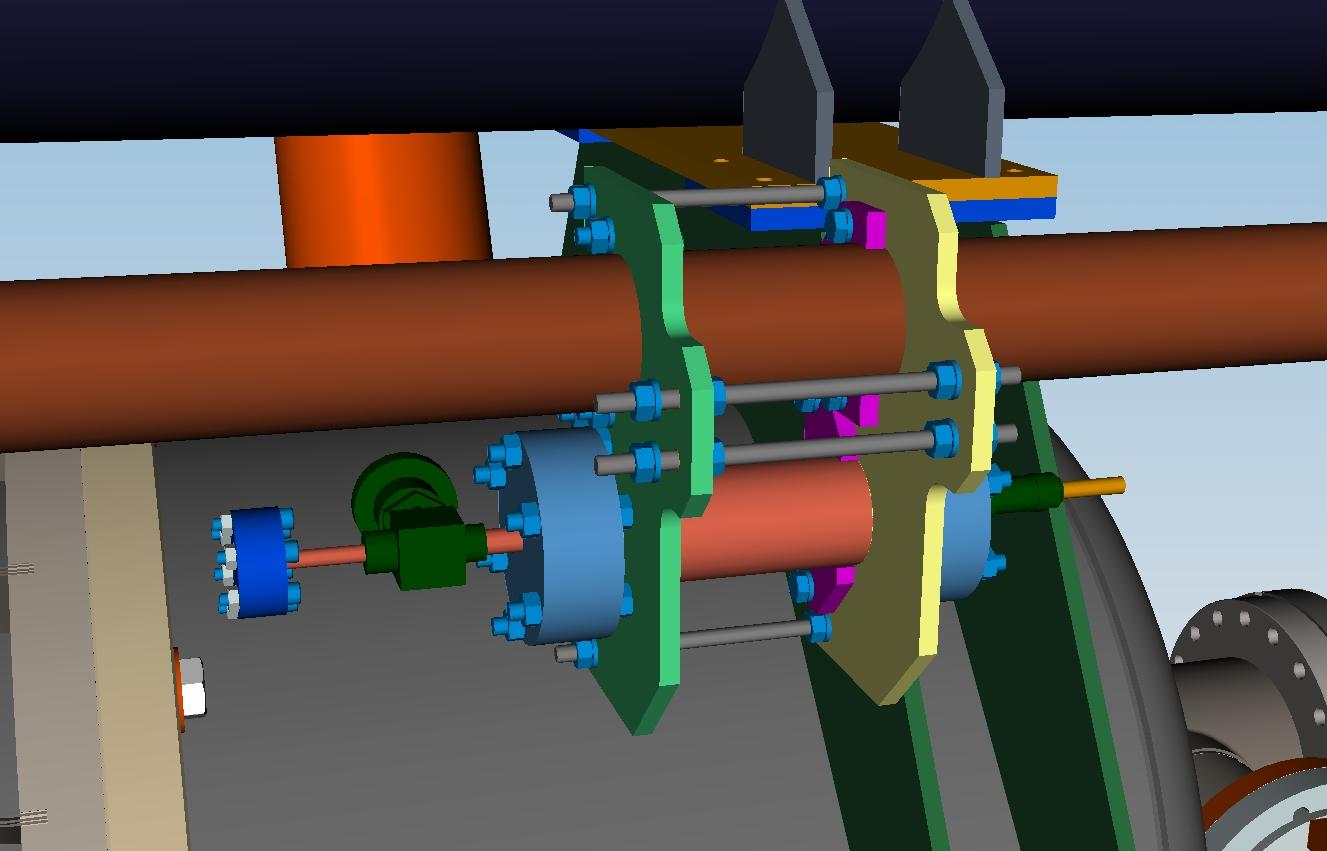 Cryogenic Ionization
Chambers (3 per CM)
Type : Cryogenic beam loss monitors
 can be operate from inside the 
cryomodules  from 5k to 350k.
(by  Arden Warner, FNAL)
Page 5
Refillable Cryogenic Ionization Chamber
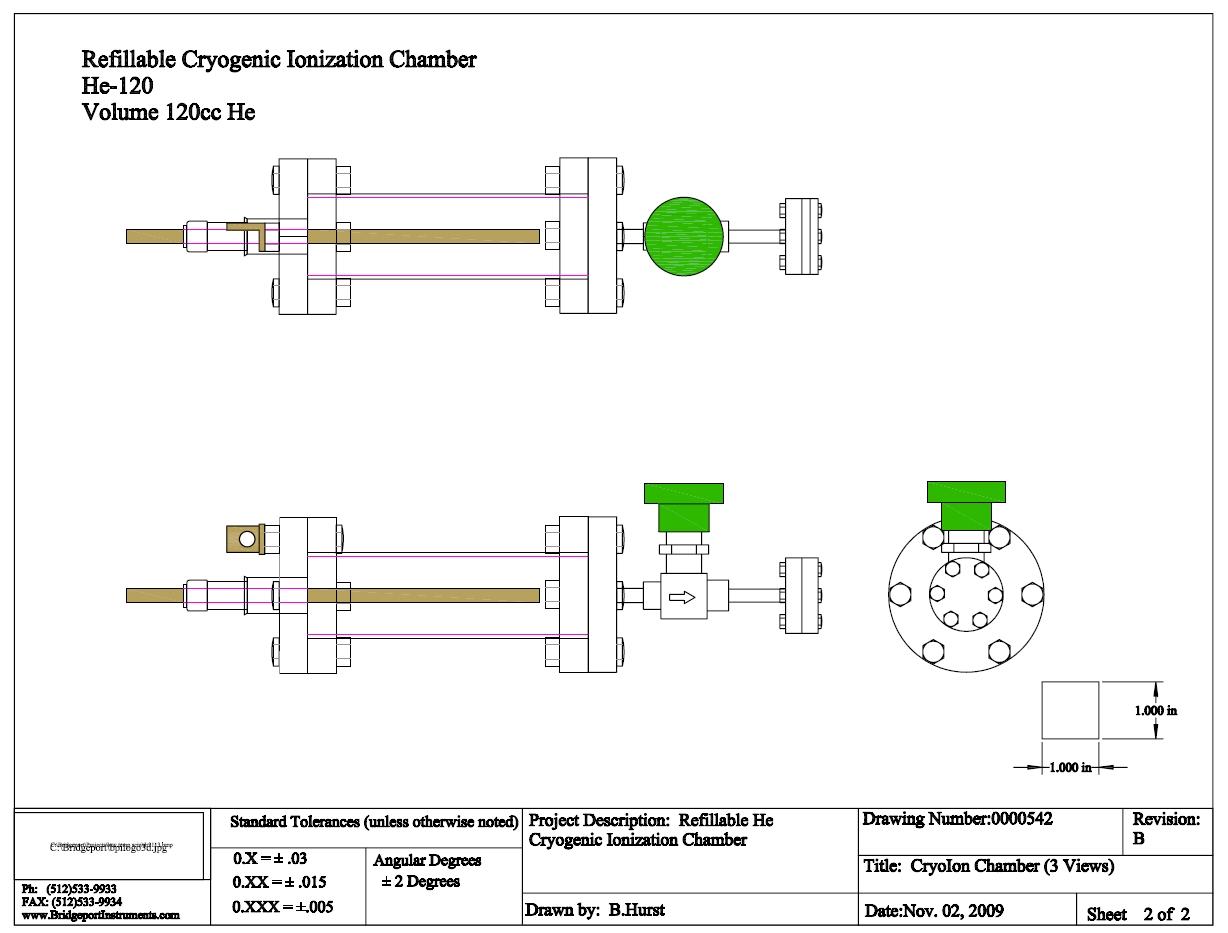 Page 6